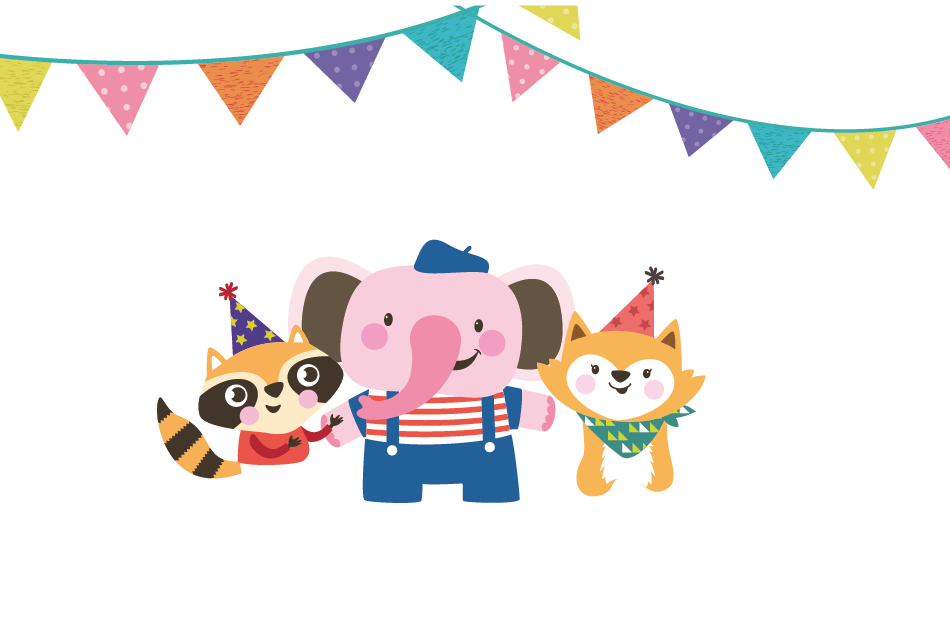 Body Language
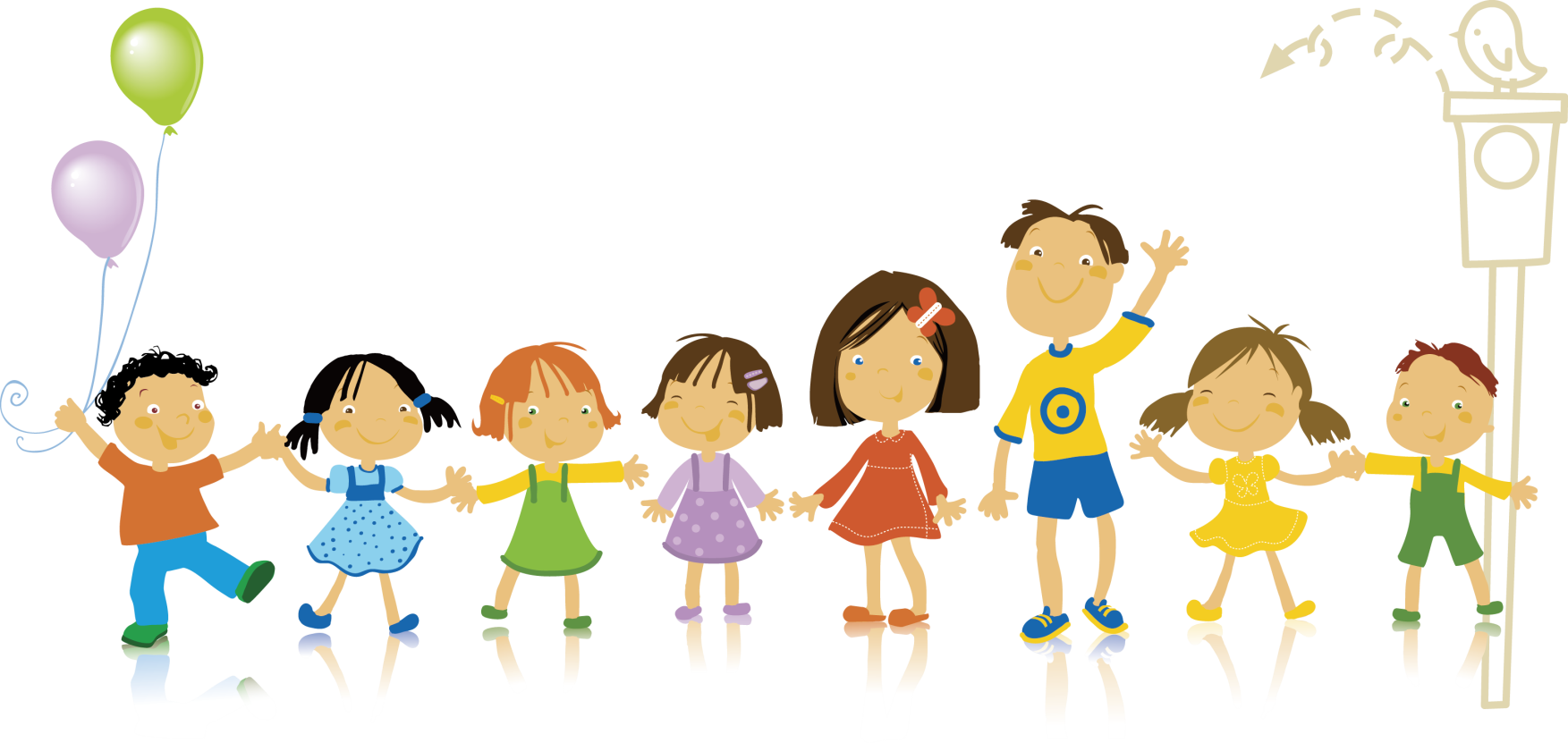 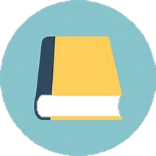 M4U4—Body Language
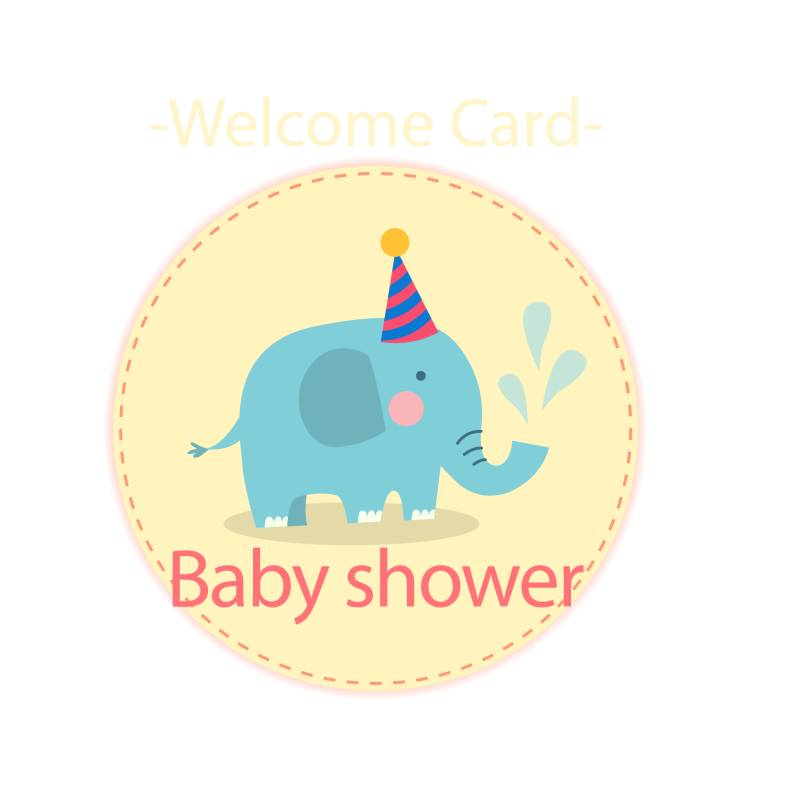 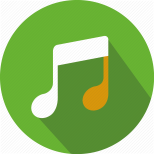 Head, shoulders, knees, and toes
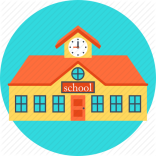 华南师范大学外文学院英语师范专业
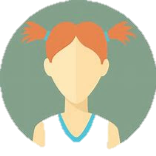 余晓淳  20150201005
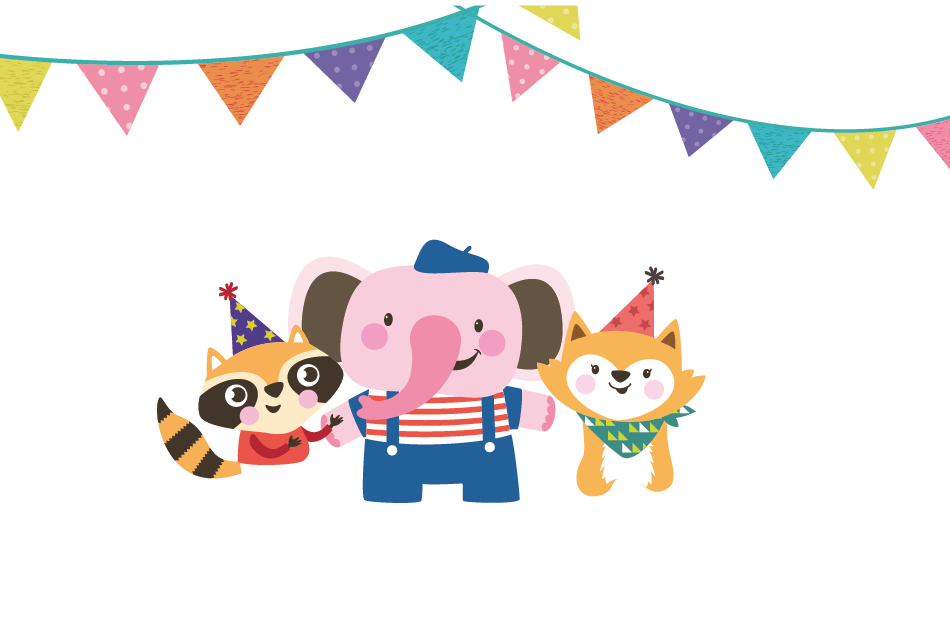 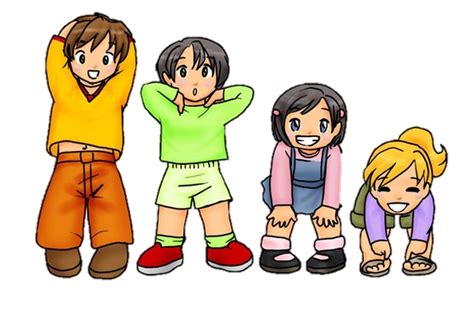 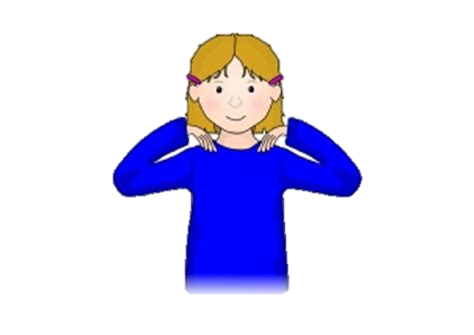 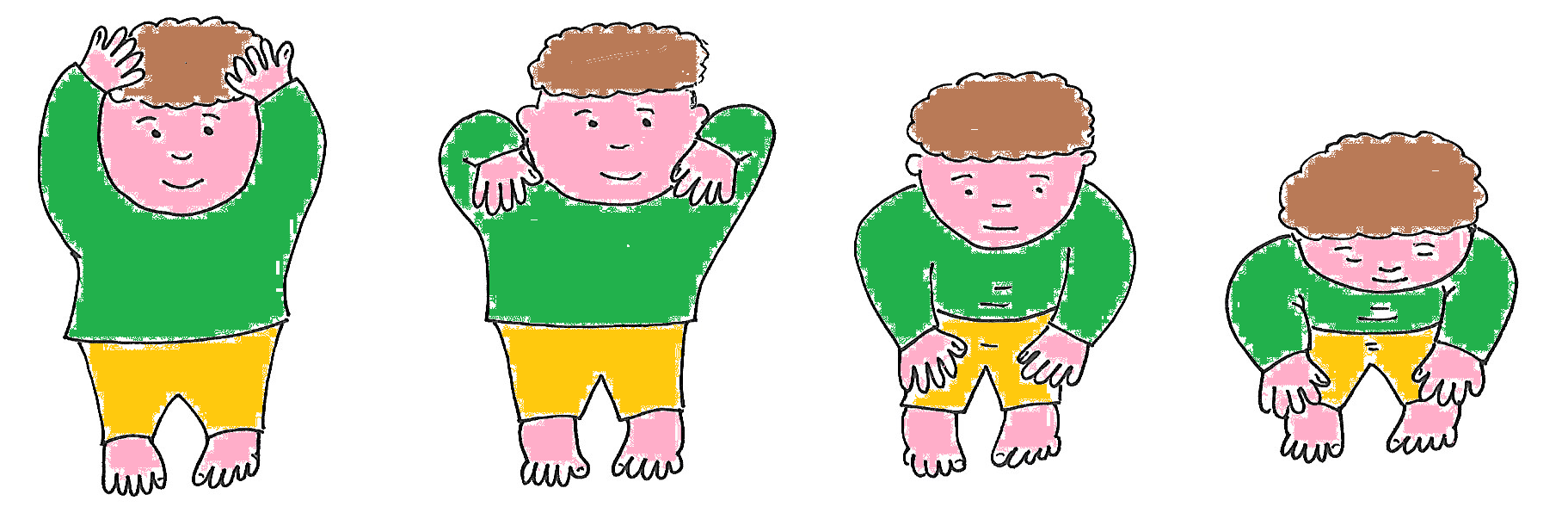 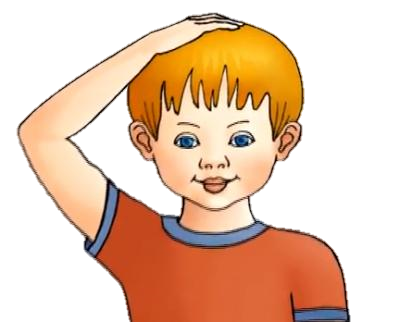 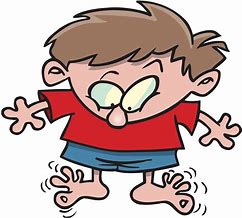 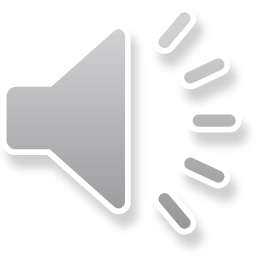 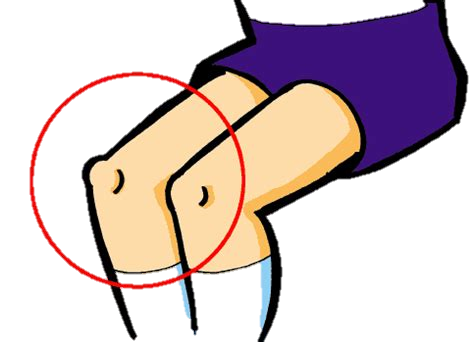 Head, shoulders, knees, and toes, knees and toes
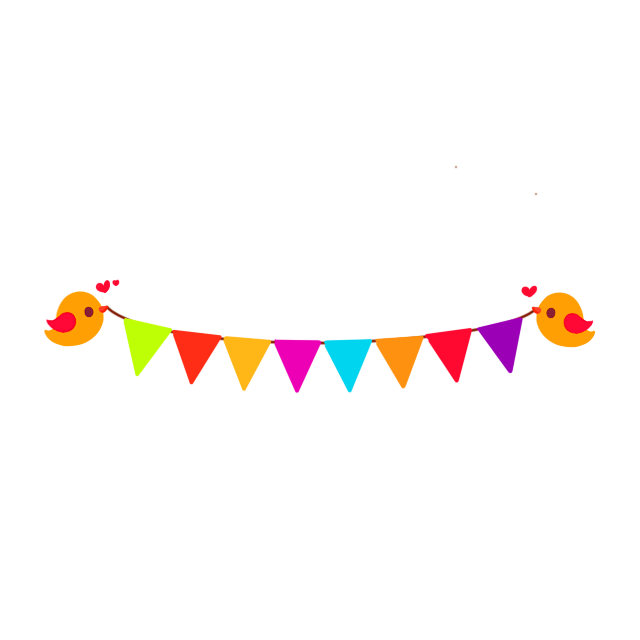 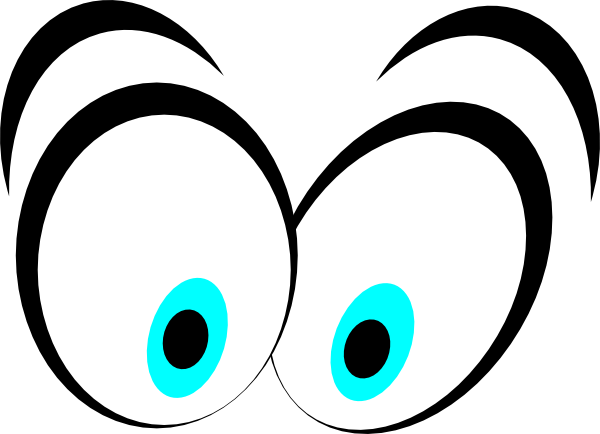 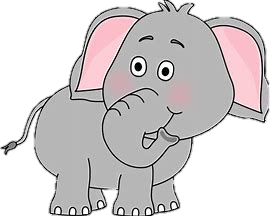 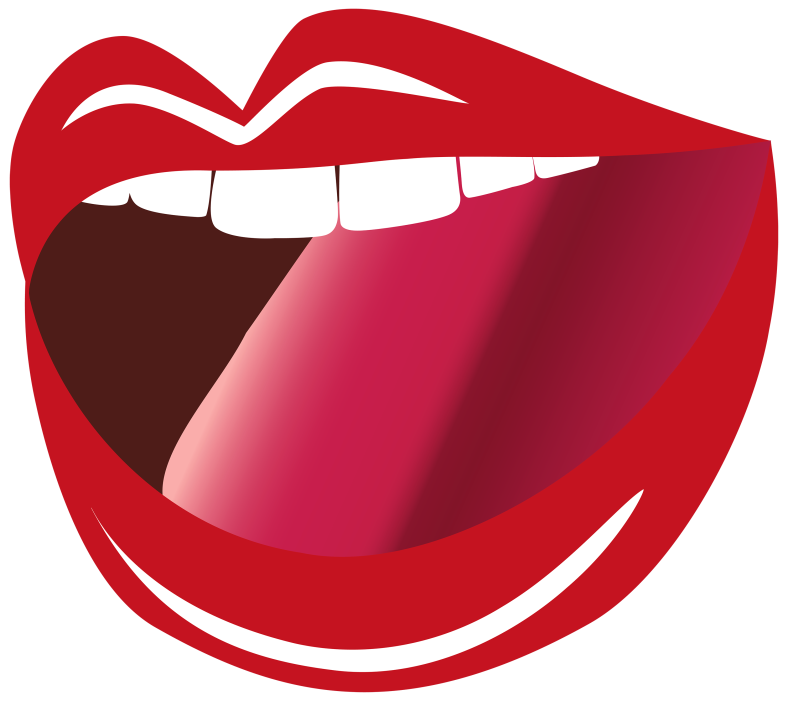 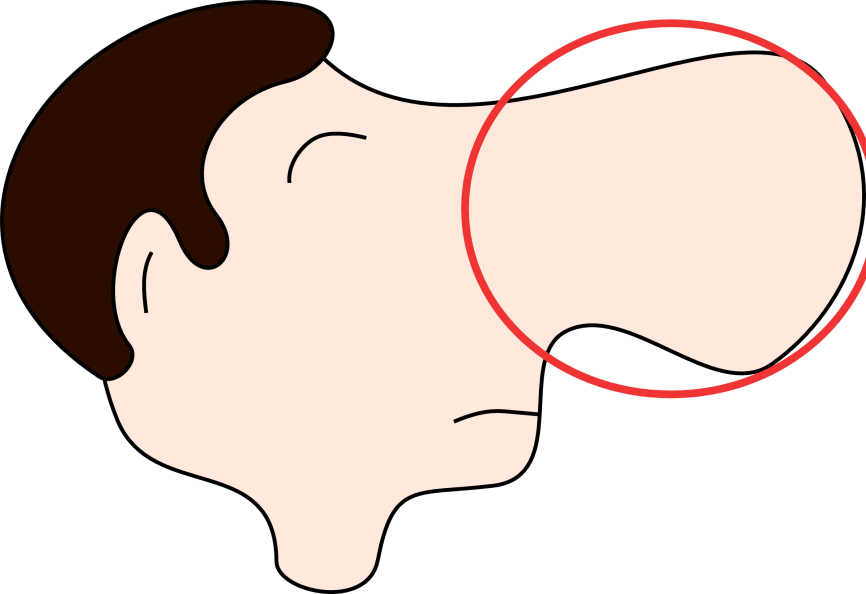 Eyes and ears and mouth and nose
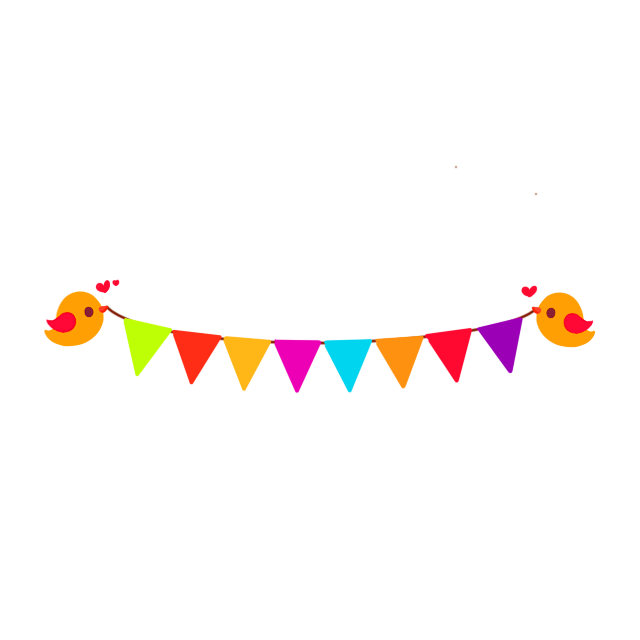 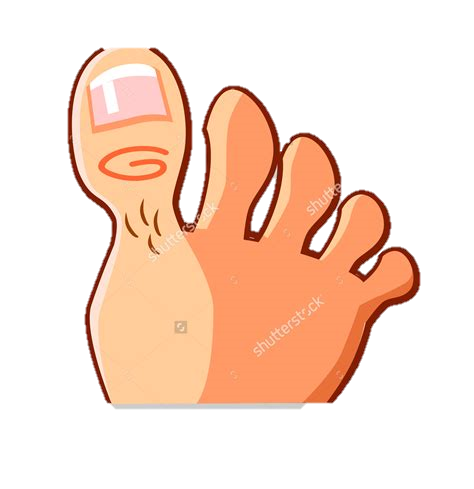 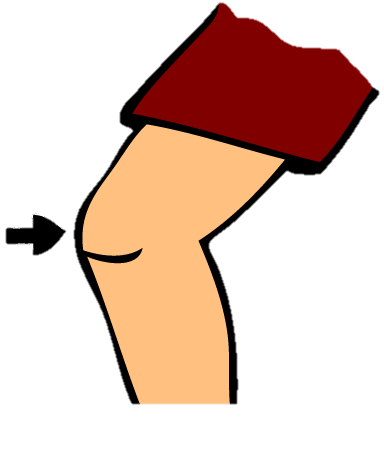 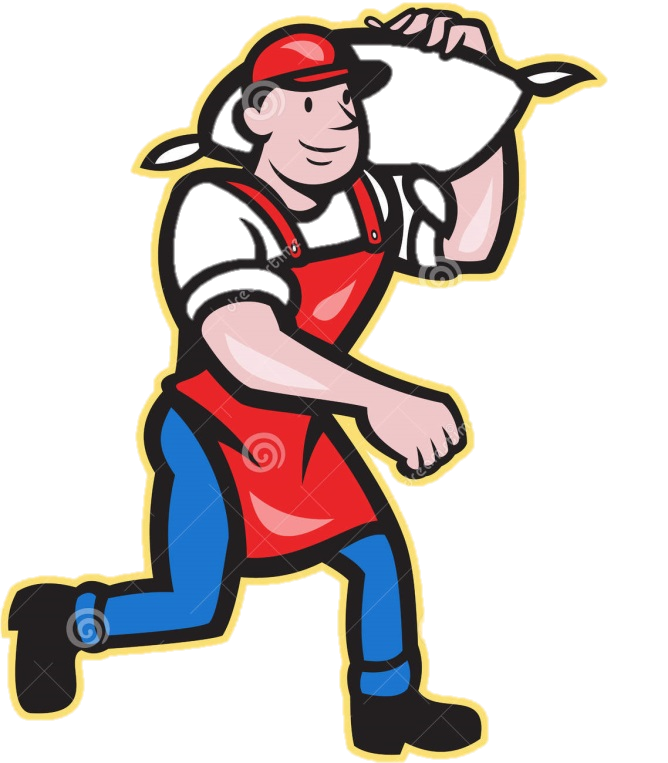 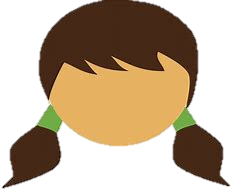 Head, shoulders, knees, and toes, knees and toes
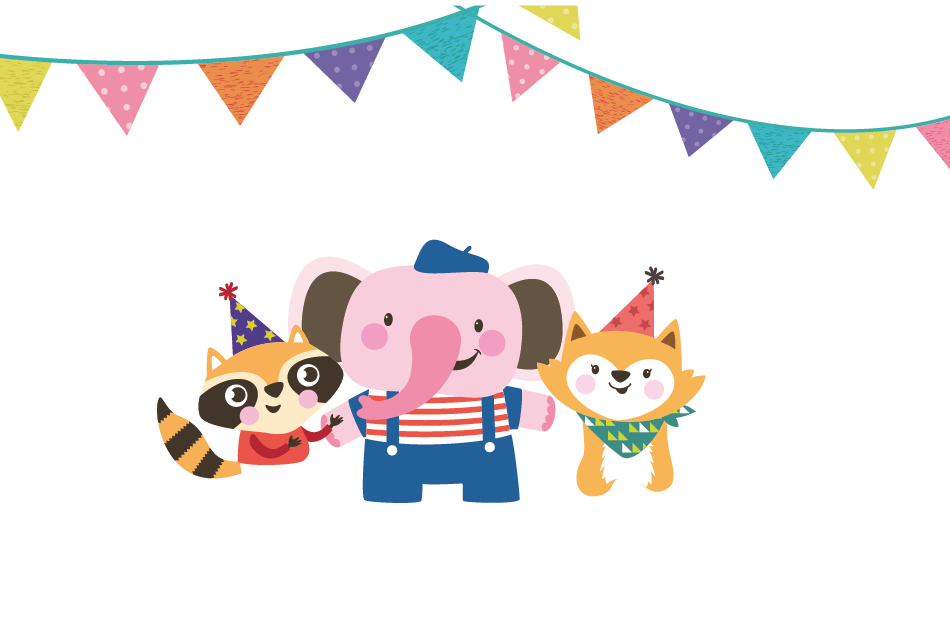 Then how do people from different countries use their body language for greeting?
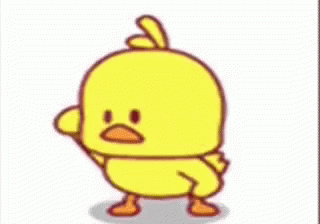 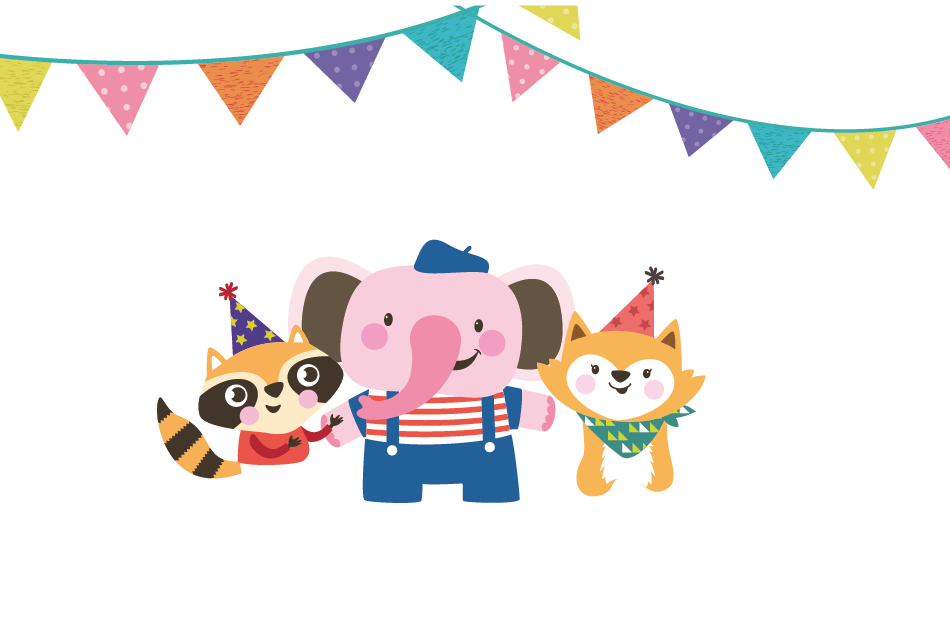 Greeting in different countries
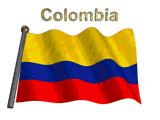 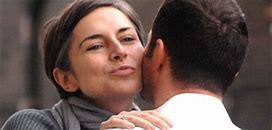 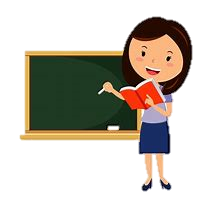 kissing
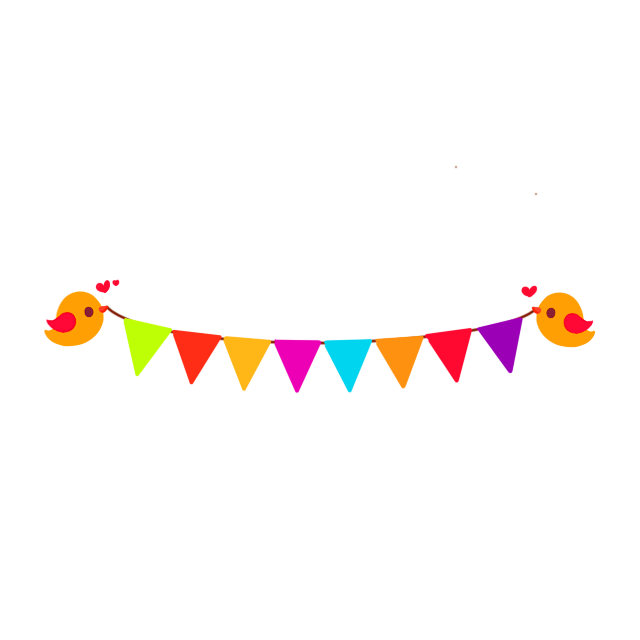 Greeting in different countries
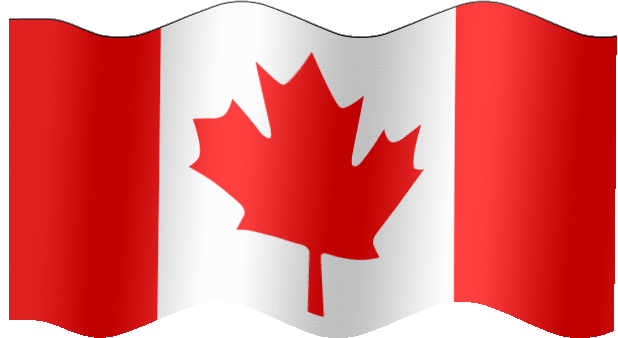 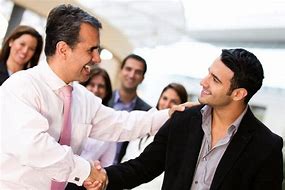 Shake hand
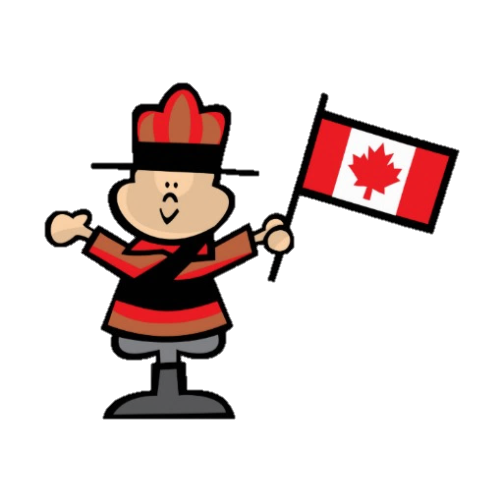 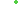 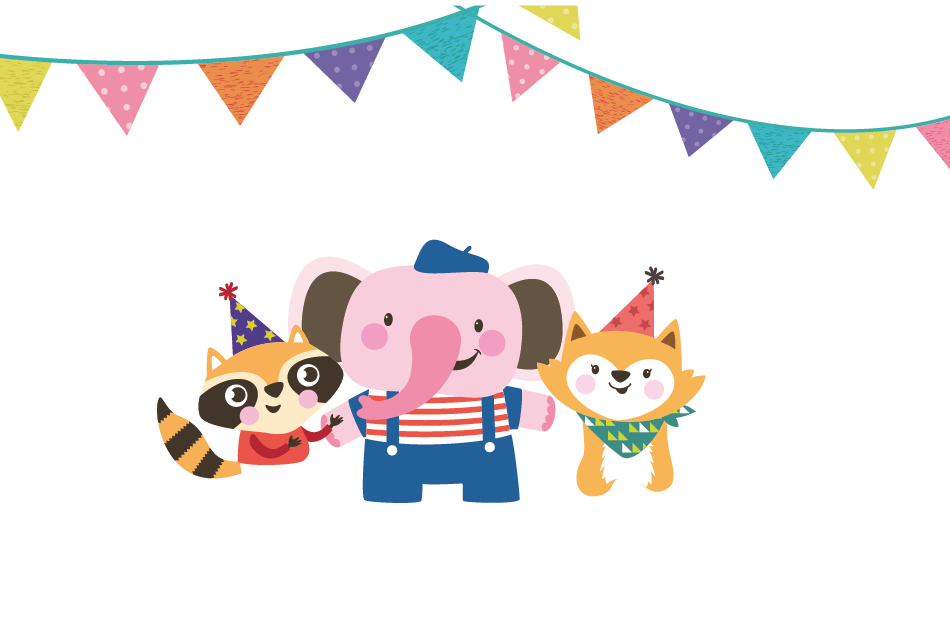 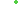 Greeting in different countries
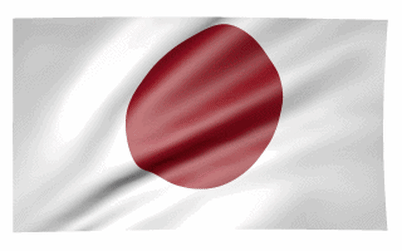 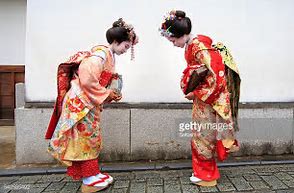 Bow
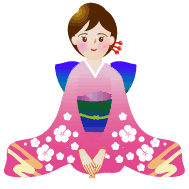 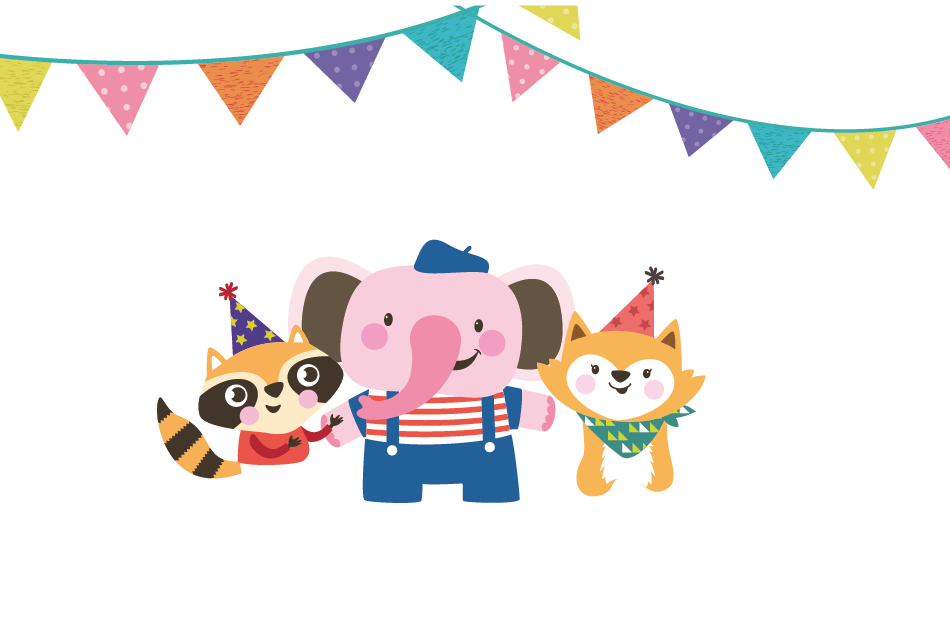 Then how do Chinese people use their body language for greeting?
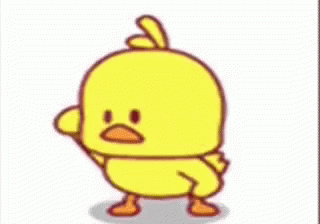 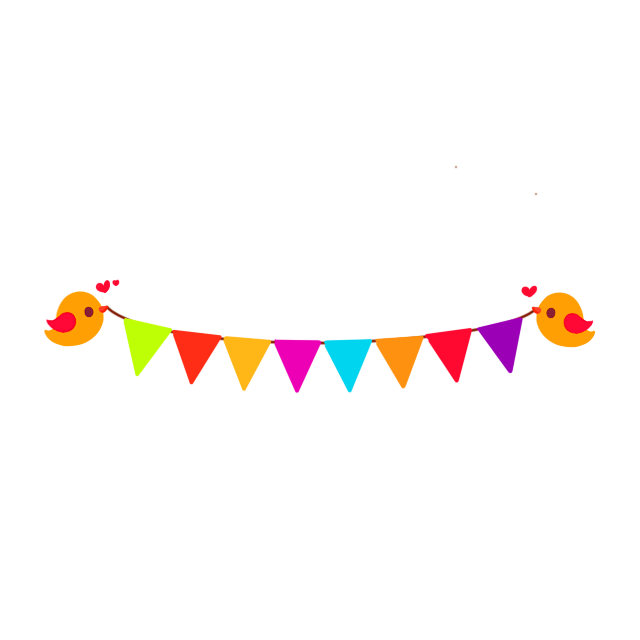 Greeting in different countries
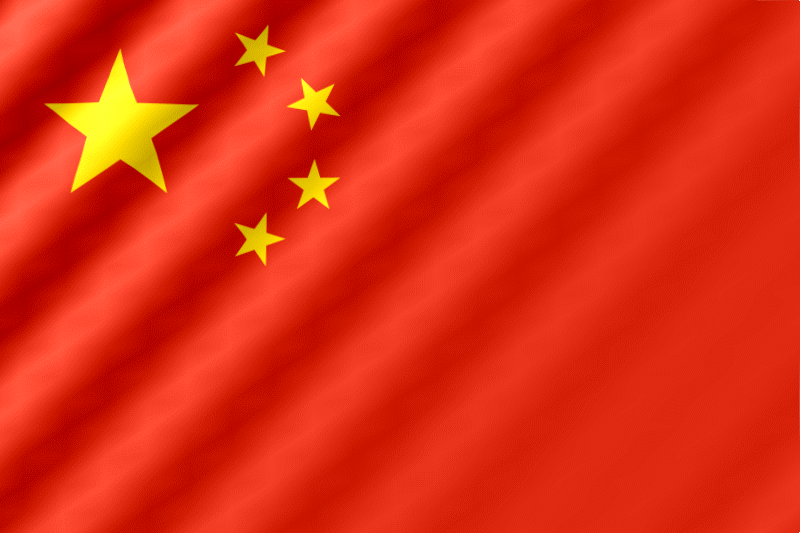 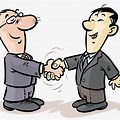 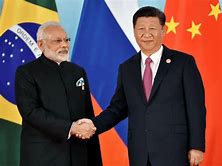 Shake hand
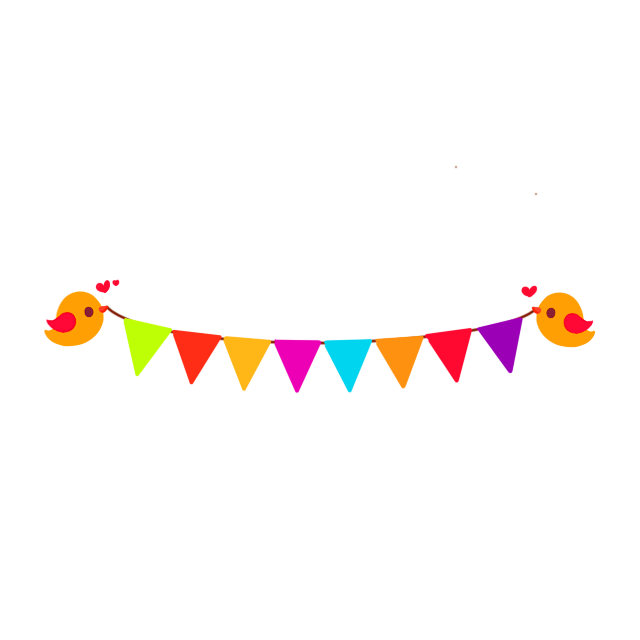 Greeting in different countries
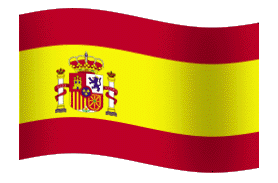 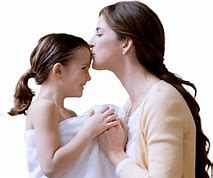 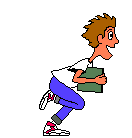 kiss
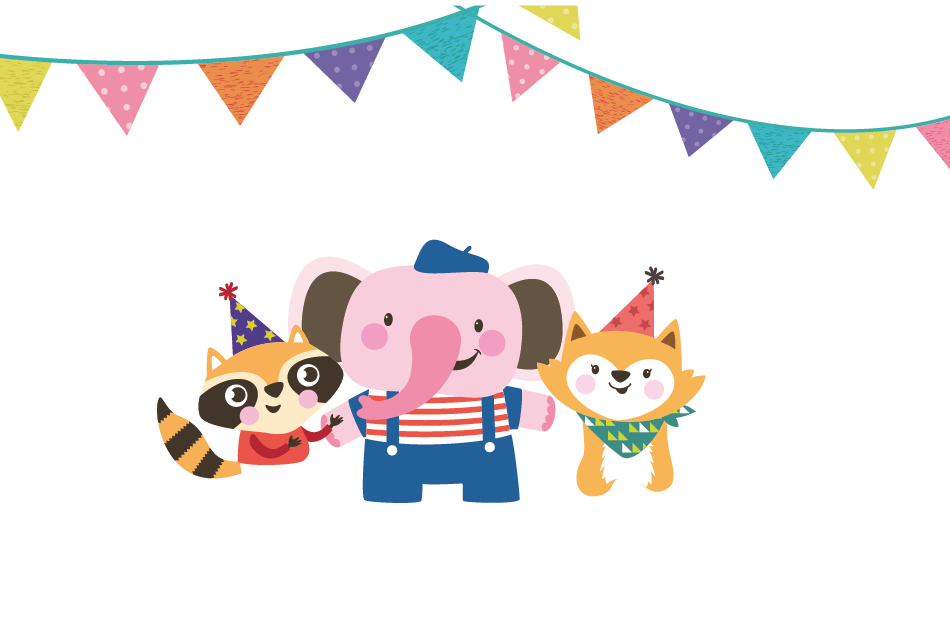 Greeting in different countries
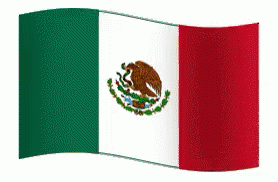 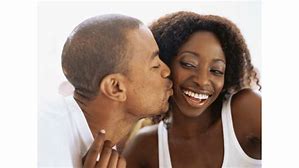 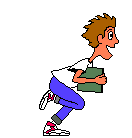 kiss
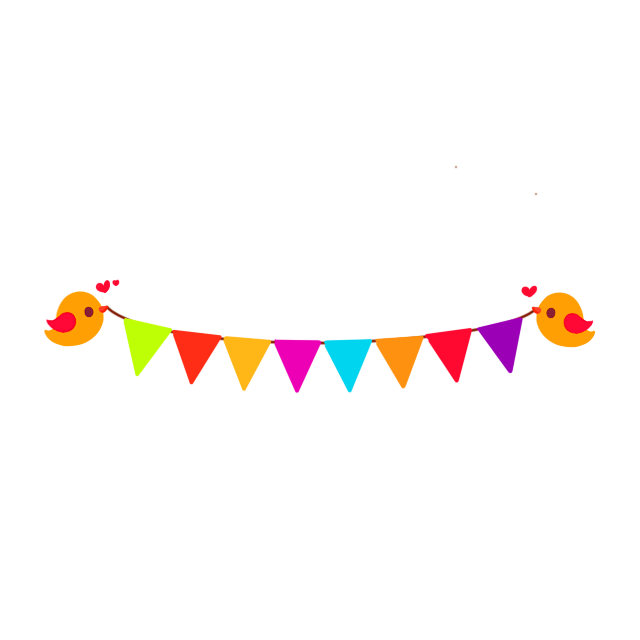 Greeting in different countries
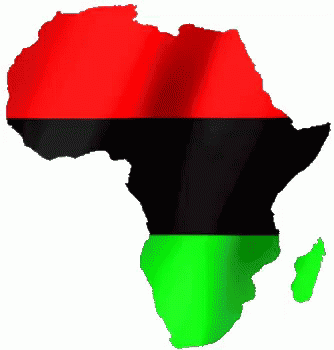 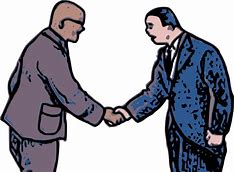 Shake hand
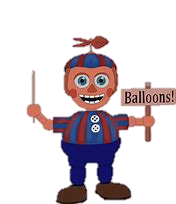 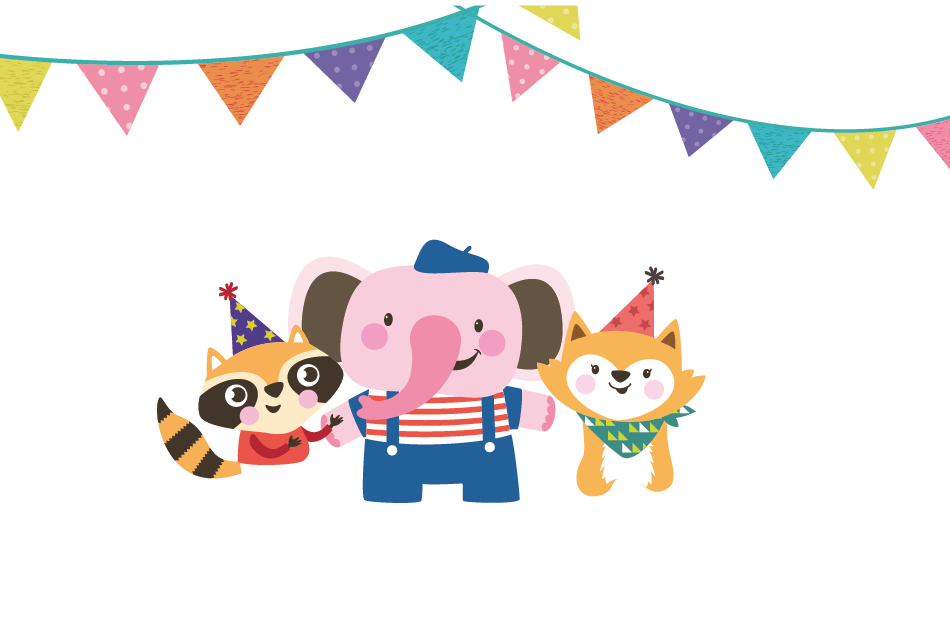 Let’s review our body parts
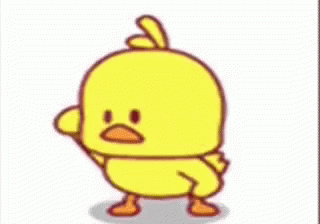 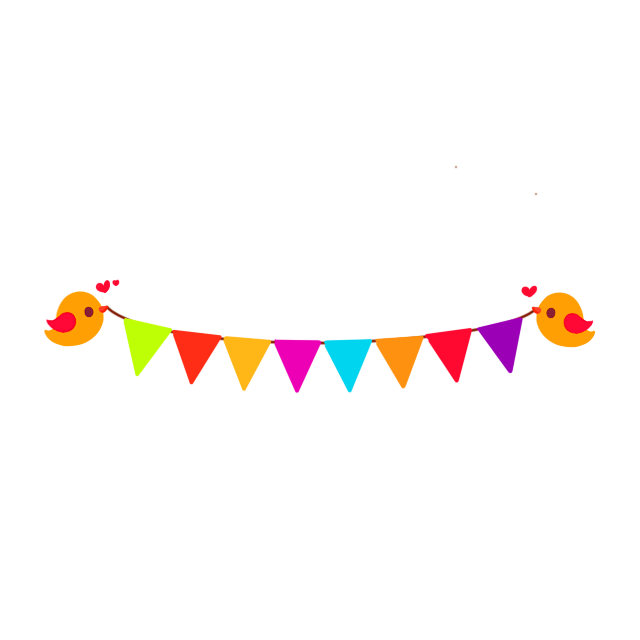 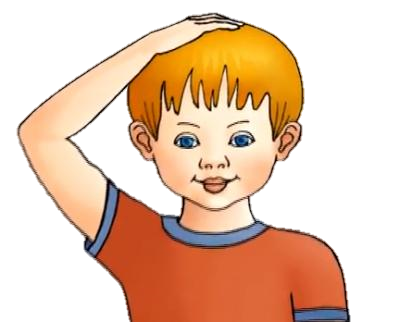 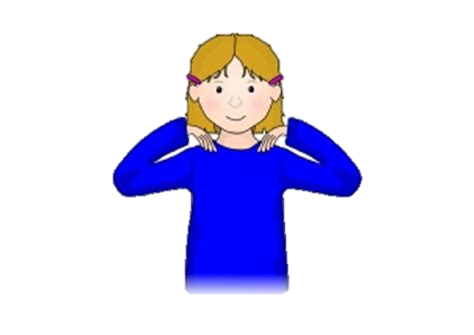 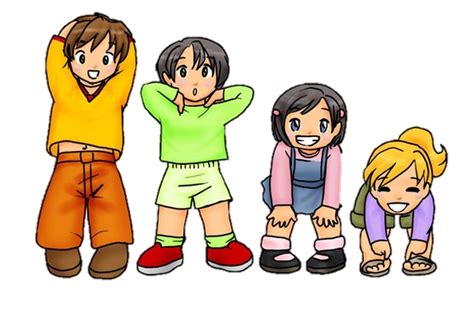 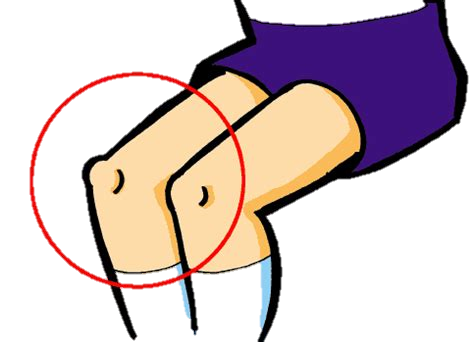 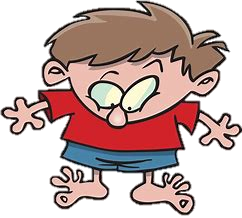 Head, shoulders, knees, and toes, knees and toes
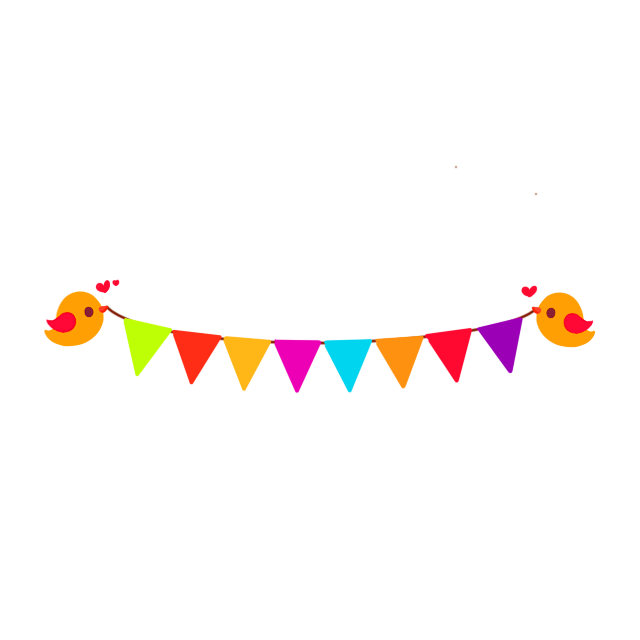 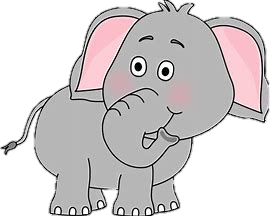 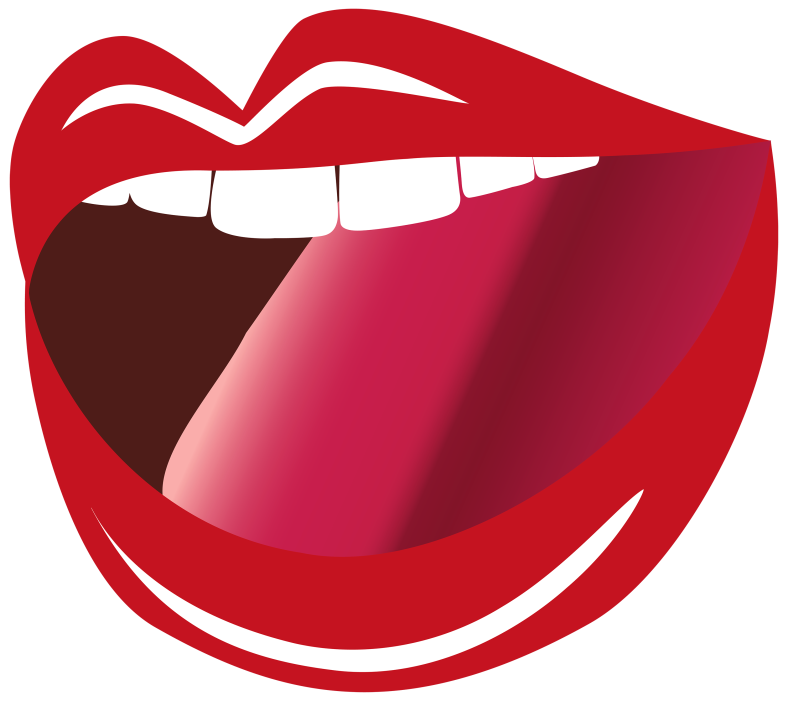 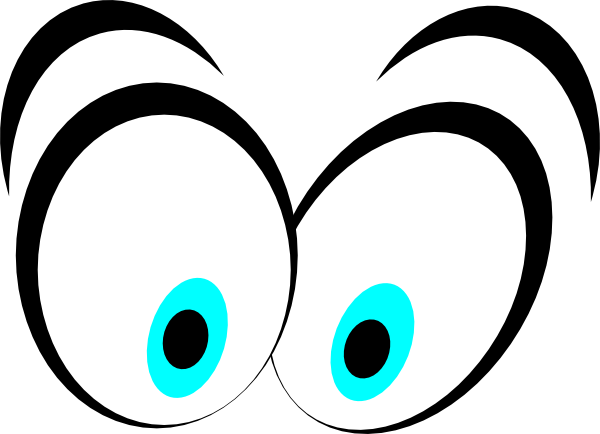 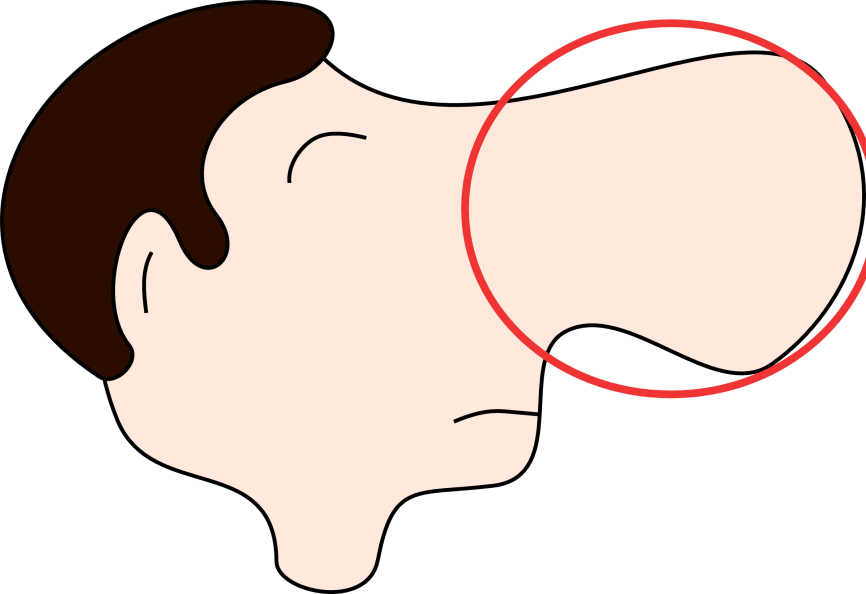 Eyes and ears and mouth and nose
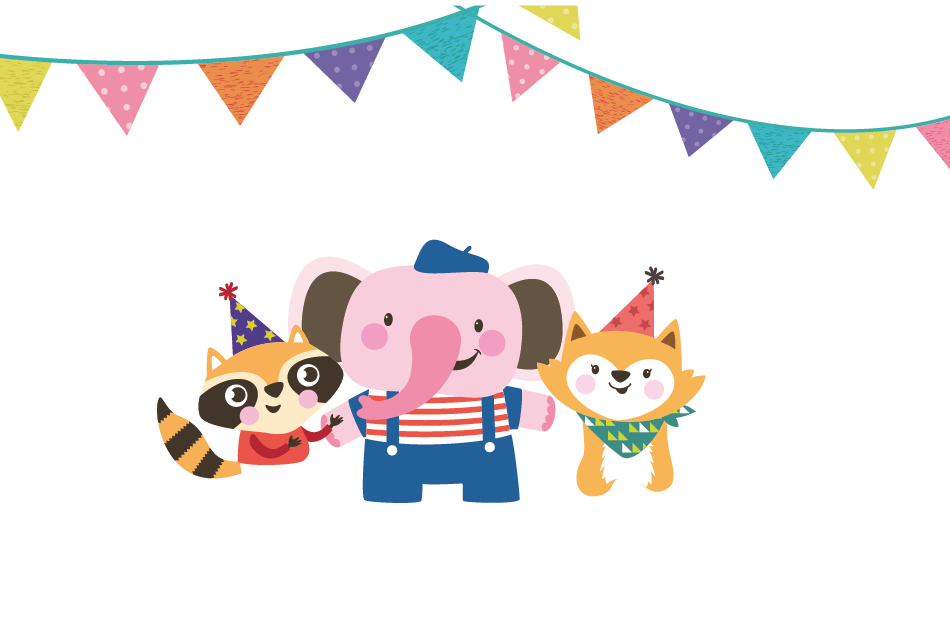 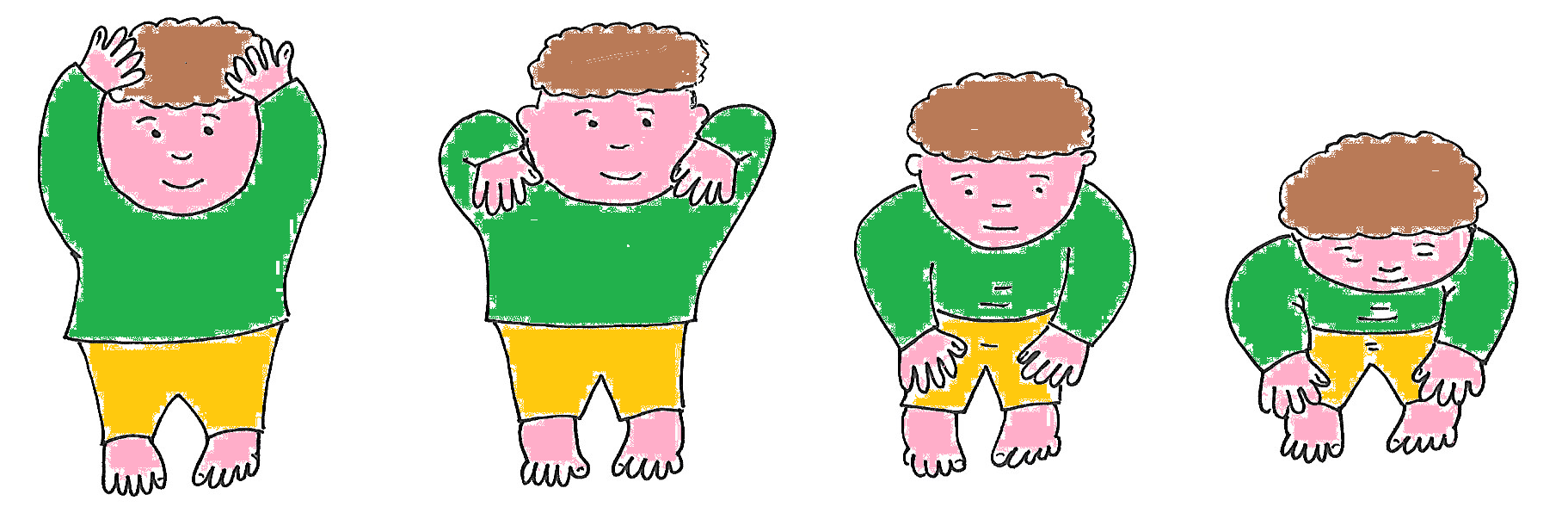 Head, shoulders, knees, and toes, knees and toes
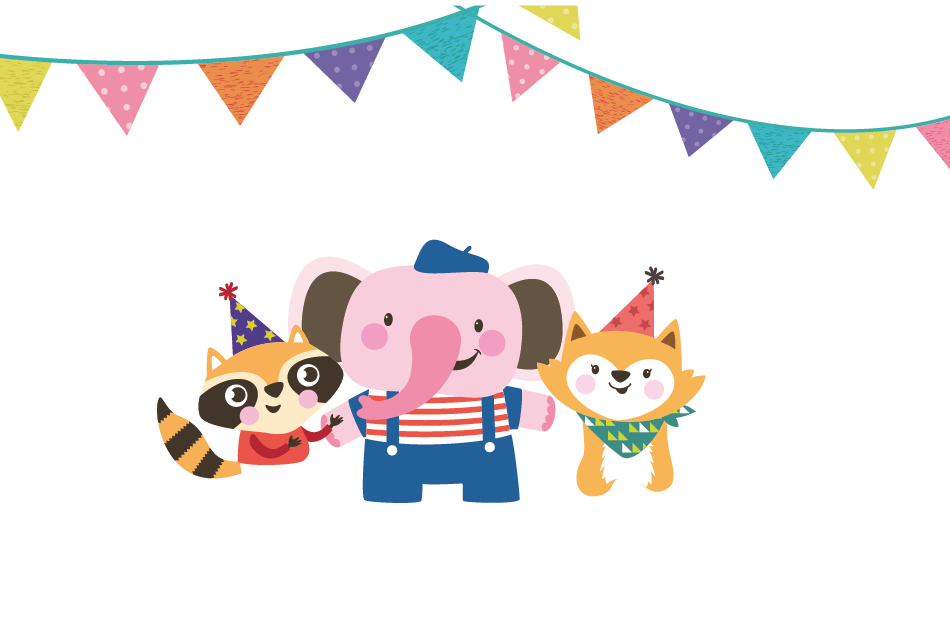 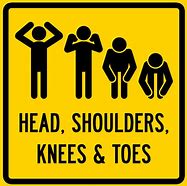 Head, shoulders, knees, and toes, knees and toes
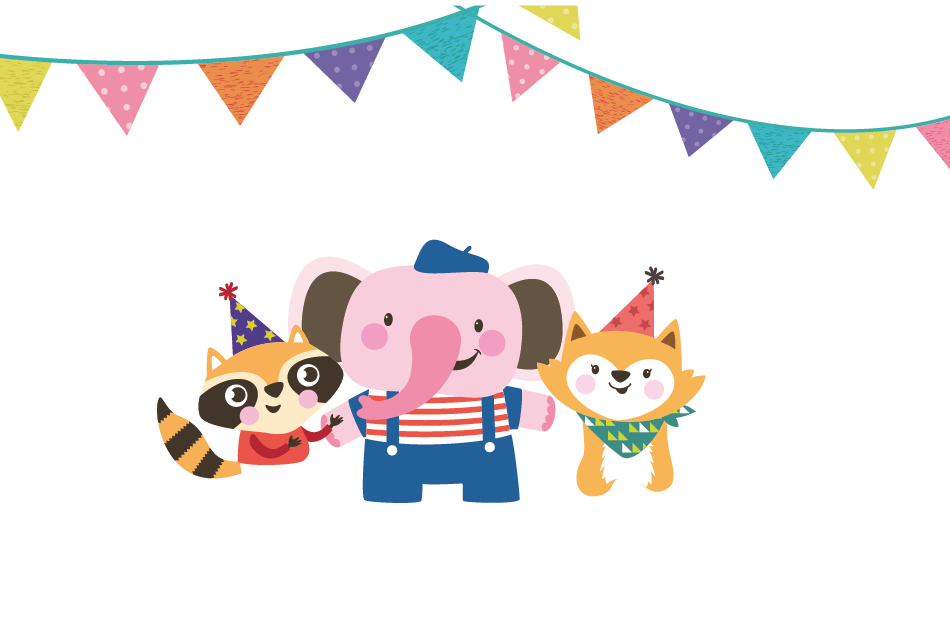 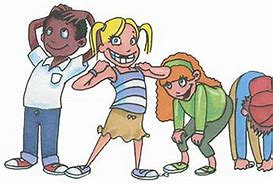 Head, shoulders, knees, and toes, knees and toes
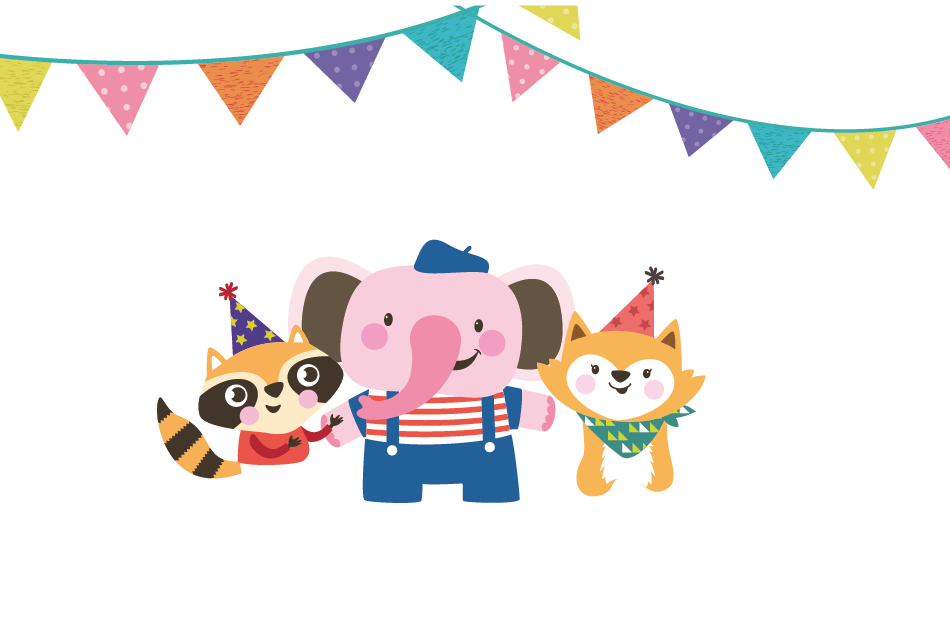 Thanks for watching
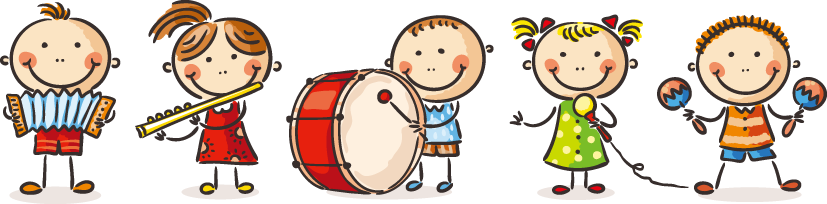